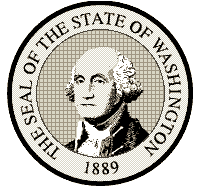 Washington State 
Energy Facility Site Evaluation Council
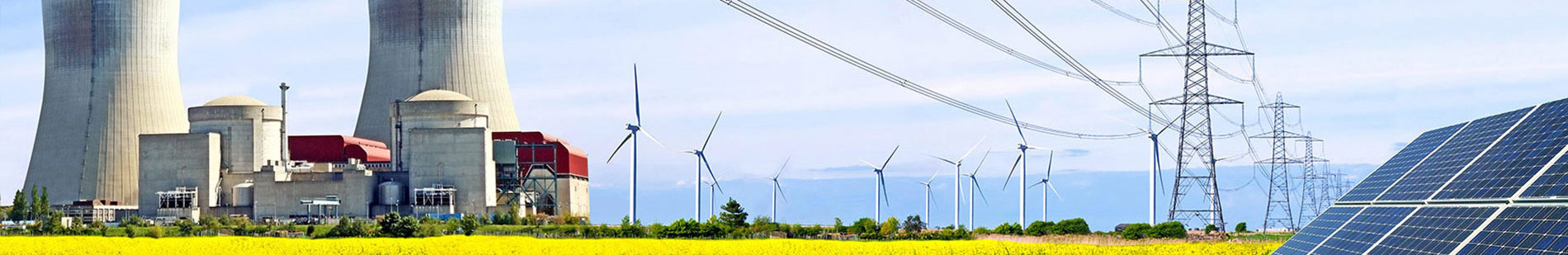 These Slides Are Intended for Illustrative Purposes Only and Do Not Represent the Official Position of EFSEC on Any Individual Project
[Speaker Notes: Welcome everybody to meeting, thanks for coming to participate]
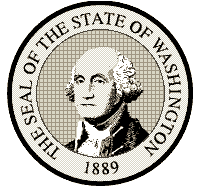 History
EFSEC formed in 1970 for thermal power plants
 “One stop permitting”
Issuing agency for permits otherwise issued by a variety of agencies within the state (e.g., water quality, air quality, etc.)
 State agency and local government members
 EFSEC recommendation to Governor for final decision
 Final decision preempts all other state and local governments
EFSEC
2
[Speaker Notes: Created with SB 49]
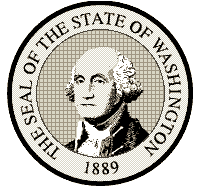 Council Membership (RCW 80.50.030)
Chair – Governor Appointee
Kathleen Drew
 Dept. of Ecology
Robert Dengel
 Dept. of Fish & Wildlife
Mike Livingston
 Dept. of Commerce
Kate Kelly
 Dept. of Natural Resources
Lenny Young
 Utilities & Transportation Commission
Stacey Brewster
 Local Government (City and County)
for application review
 Port District – nonvoting
for application review
 Optional application review members:
Dept. of Agriculture
Derek Sandison (Horse Heaven project)
Dept. of Transportation
Bill Sauriol (Goose Prairie project)
Dept. of Health
Military Dept.
EFSEC
3
3
[Speaker Notes: Ensure indication of state agencies, not federal]
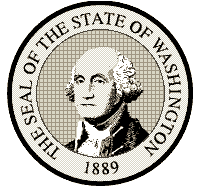 Facilities (RCW 80.50.060)
Energy plants:
Any nuclear power facility where the primary purpose is to produce and sell electricity 
Non hydro, nonnuclear thermal power plants 350+ MW
Alternative energy resources (wind, solar, geothermal, wave/tidal, landfill gas, biomass, etc.) “any size may opt-in” 
Transmission Lines 115+ kV may “opt-in”
 Pipelines
 Refineries and Storage Facilities
EFSEC
4
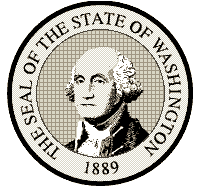 Facilities
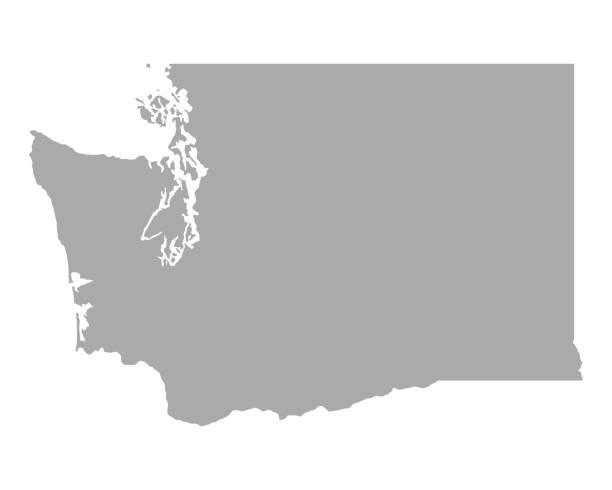 Seattle
Spokane
Kittitas Valley Wind
Olympia
Desert Claim Wind
Wild Horse Wind
Columbia Solar
Grays Harbor Energy Center
Goose Prairie
Columbia Generating Station
Chehalis CT
WNP -1/4
Horse Heaven
Whistling Ridge Wind
Application Under Review
Approved - Construction Not Started
Under Construction
Operating
Decommissioning
EFSEC
5
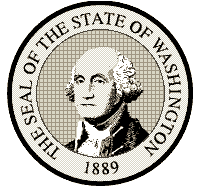 Siting Process
Application
Submitted
Land Use Hearing
SEPA Determination
Permits
Consistency Determination*
DNS or MDNS*
Determination of Significance
Initiate Intervention
SEPA Scoping & Agency Notification
Schedule Prehearing Conferences
Draft EIS Preparation
Prehearing Conferences (Grants intervention and identifies issues)
DEIS Issued/ 
Public Comment
DEIS Comment response & FEIS Preparation
Adjudicative Hearings
FEIS Issued
Deliberation
Final Order and SCA if recommending Approval
Findings & Conclusions
Recommendation to Governor
*Application may qualify for expedited process
EFSEC
6
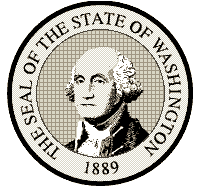 Adjudicative Proceedings (WAC 463-30)
EFSEC
7
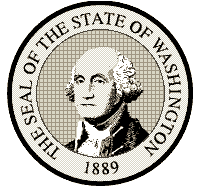 SEPA Threshold Determination (WAC 463-47)
EFSEC
8
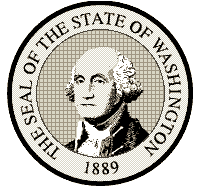 Siting Process – Expedited (WAC 463-43)
EFSEC
9
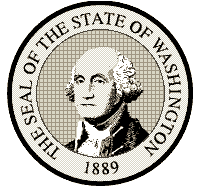 Permit Issuance (WAC 463-76, Water; WAC 463-78, Air)
EFSEC issues and monitors compliance with 
Water Quality Permits
Air Quality Permits
 Any other applicable permits that would typically be issued by a state agency
EFSEC
10
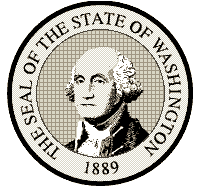 Recommendation to the Governor (RCW 80.50.100)
The Council makes a recommendation to approve or reject an application
 Within 60 days of receipt of the Council’s recommendation, the Governor must:
Approve the application and execute the draft certification agreement;
Reject the application; or
Remand the recommendation to the council for reconsideration.
 Any application rejected by the Governor is FINAL as to that application
EFSEC
11
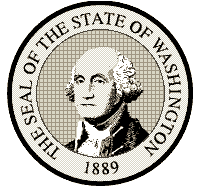 Compliance Monitoring and Enforcement (RCW 80.50.150; WAC 463-70)
State and Local agencies contracted to assist EFSEC Staff in monitoring compliance with: 
Site Certification Agreement Requirements
Permits
EIS or MDNS stipulated mitigation
 EFSEC has enforcement authority, including the issuance of  penalties, for all facilities issued site certification agreements and associated permits.
EFSEC
12
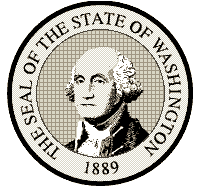 Public Input
Verbal comment sign up
Email efsec@utc.wa.gov
Call (360) 664-1345
 Mail
Energy Facility Site Evaluation Council621 Woodland Square Loop P.O. Box 43172Olympia, WA 98504-3172
 Email
efsec@utc.wa.gov	
 Online
https://comments.efsec.wa.gov
EFSEC
13
[Speaker Notes: Under verbal – “notify efsec staff that you’d like to speak by phone or email”; under online – “there are 2 databases available for the duration of the meeting, one for general comments, and one for comments specific to land use, which will be open until midnight”]